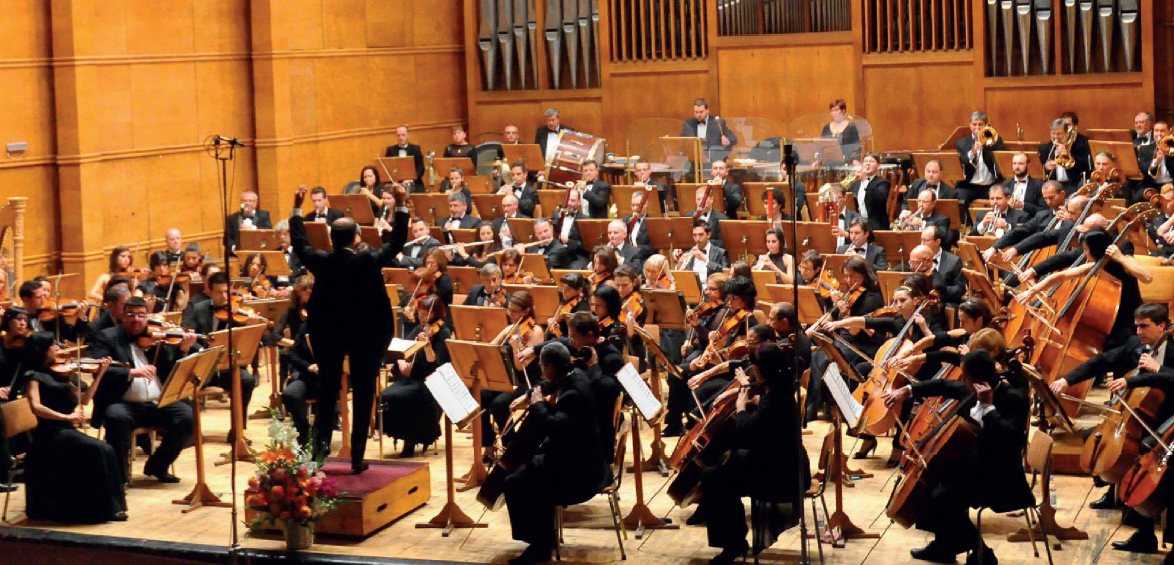 Симфоничен оркестър
Оркестър
Оркестърът е група от музиканти, които свирят заедно, най-често под ръководството на диригент.
Според състава си оркестрите са:
Духов;
Струнен;
Камерен;
Симфоничен;
Оркестър от народни инструменти;
Бигбенд и други.
Симфоничен оркестър
Симфоничният оркестър е сред най-големите.
В неговия състав влизат основните музикални инструменти: 

струнни;

дървени и медни духови;

ударни.
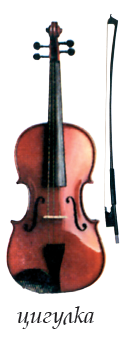 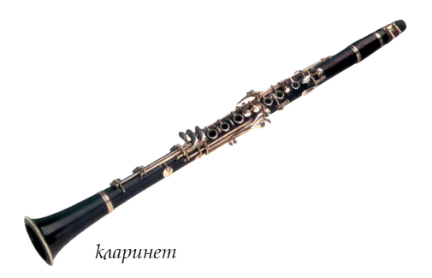 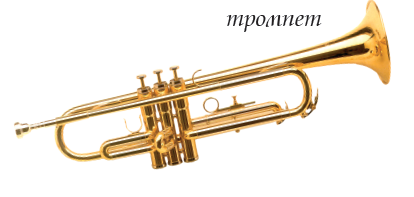 Симфоничен оркестър
Традиционно звучността на симфоничния оркестър се свързва с класическата музика и концертната зала.
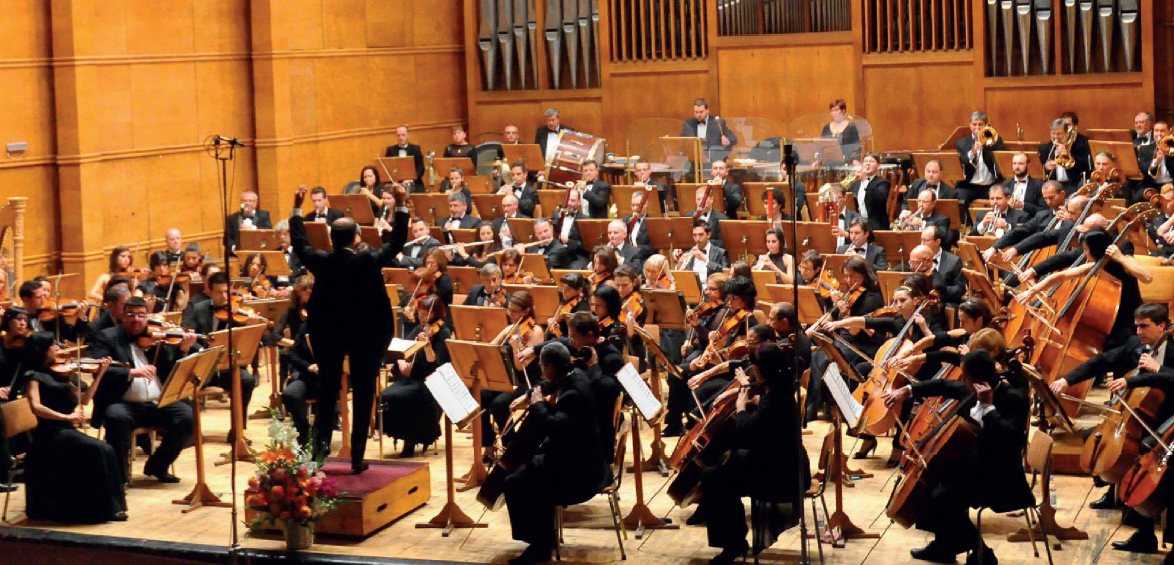 Всяка година на 1 януари         Виенската филхармония поздравява хората по света           с голям празничен                Новогодишен концерт,                     който се излъчва по телевизията                              в повече от 40 страни.
Виена
Виена
Виена
Виена
Будапеща
Будапеща
Будапеща
Русе
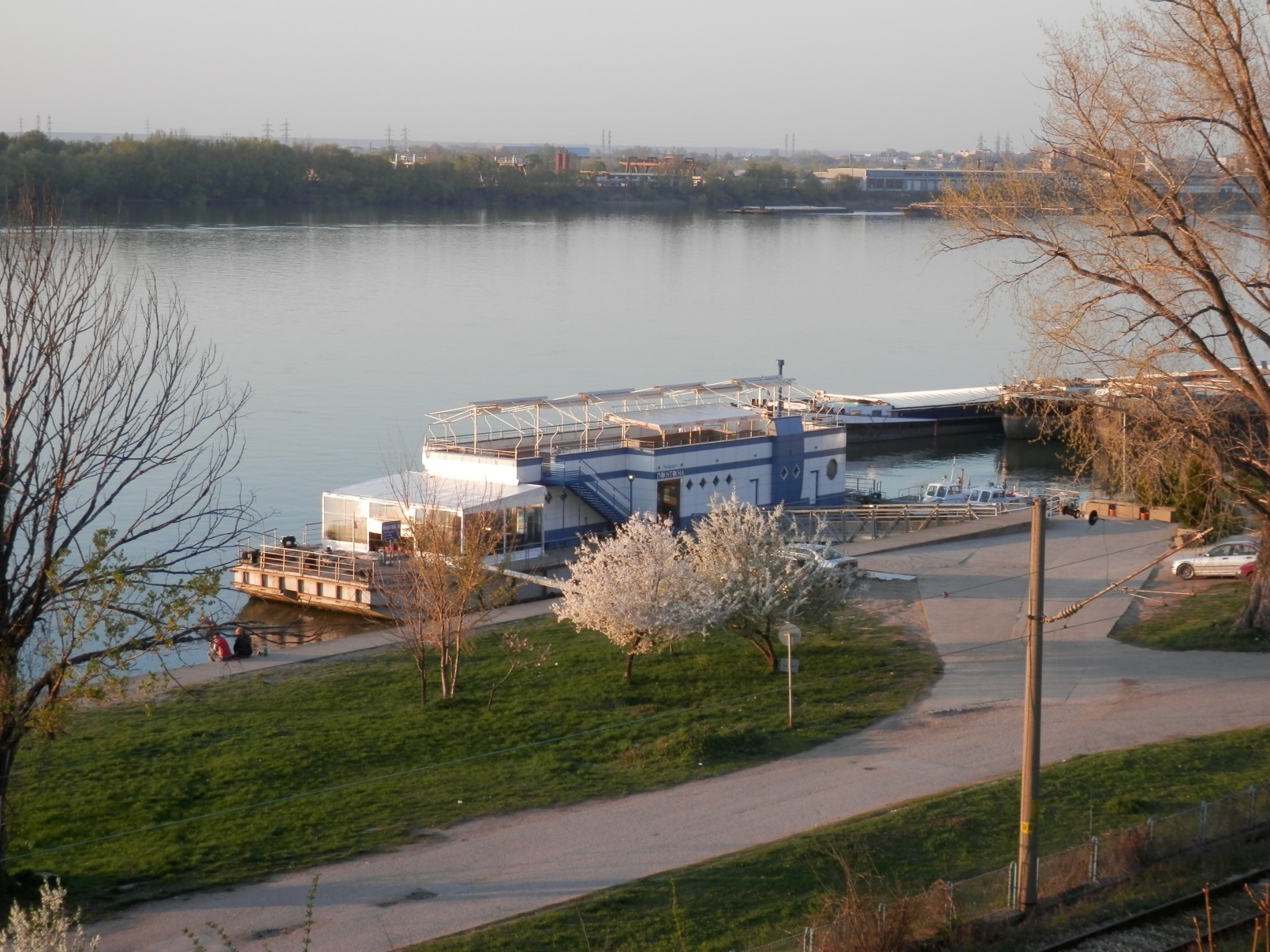 Русе
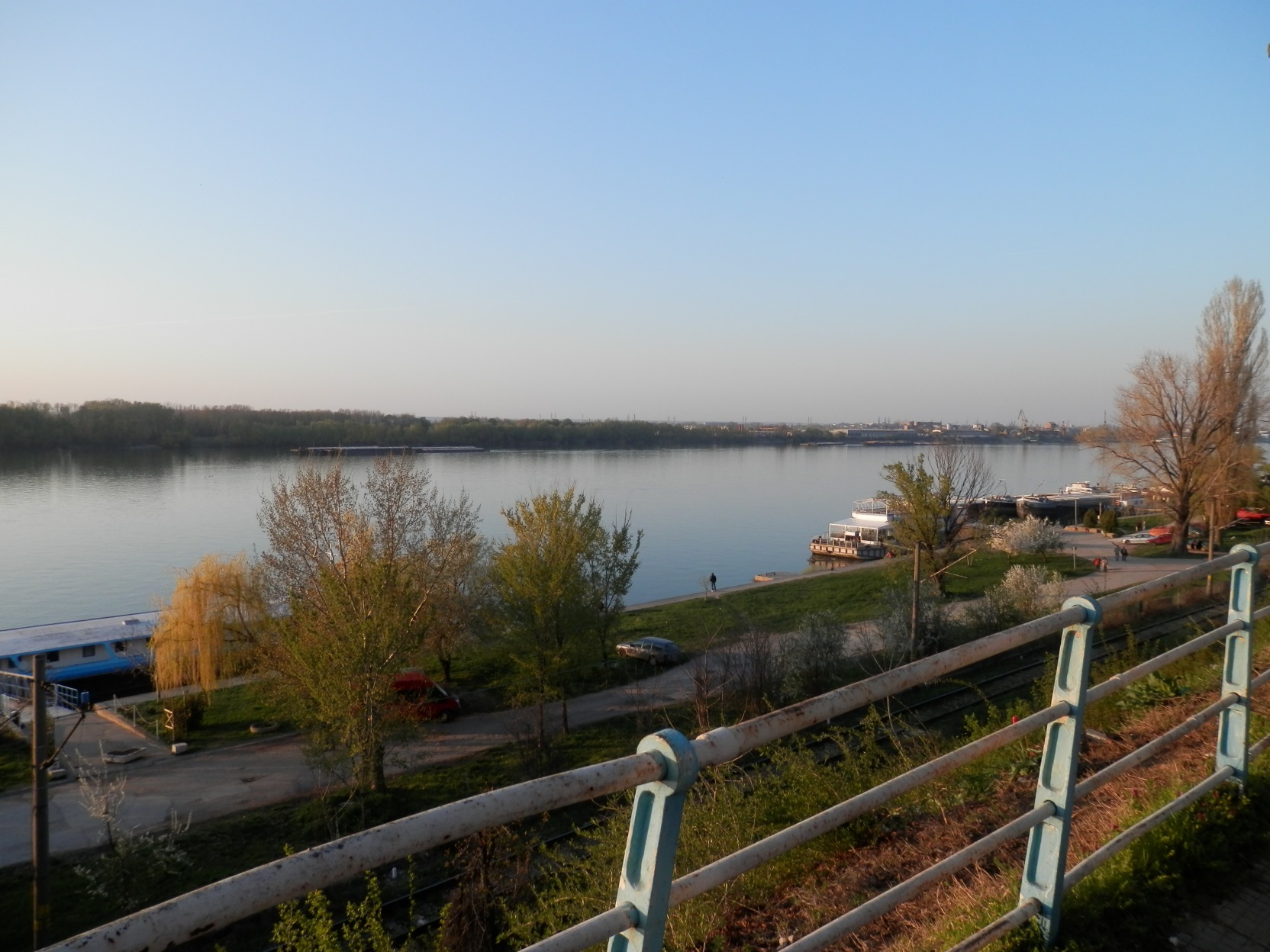 Русе
Текстът и част от изображенията са по: Сотирова В., З. Матеева, Учебник по музика за 6. клас, Просвета, 2007.
Музика: Из „На хубавия син Дунав“ –Йохан Щраус-син